9 класс
Арифметическая 
прогрессия.
Решение задач.
Учитель математики МБОУ СШ №15
Ярцева К.Ю.
Теоретическая разминка.
Что такое числовая последовательность?
Как последовательность называется арифметической прогрессией?
Что такое разность арифметической прогрессии?
Назовите формулу n-го члена арифметической прогрессии.
Назовите характеристическое свойство арифметической прогрессии.
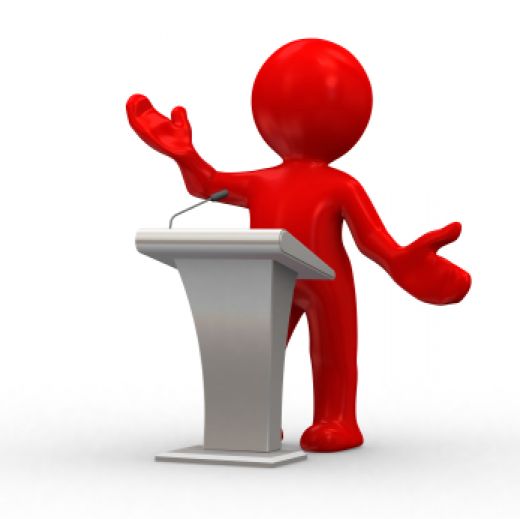 Устный счет.
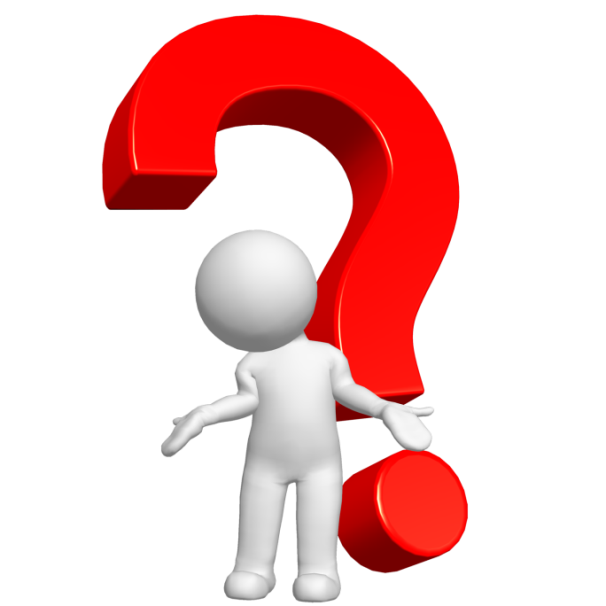 Дана арифметическая прогрессия     
       
         -19; -15; -11; х; -3; …
а1=-19
1. Назовите первый член прогрессии.
2. Найдите разность прогрессии.
d=4
х=-7
3. Найдите неизвестный член прогрессии.
а6=1
4. Найдите шестой член прогрессии.
Задание №1.
Последовательность задана условиями a1=3, an+1=an+4. Найдите a10.
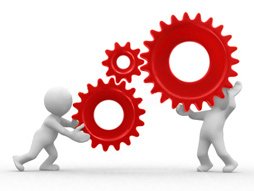 Задание №2.
Последовательность задана

 формулой an =           . 

Сколько членов этой последовательности больше 6?
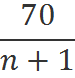 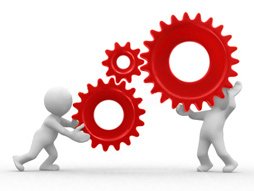 Задание №3.
Дана арифметическая прогрессия (an), для которой a10=19, a15=44. Найдите разность прогрессии.
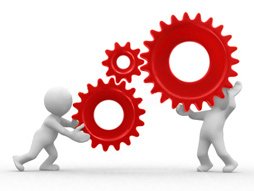 Сумма первых 
n членов 
арифметической 
прогрессии.
9 класс
Задание №4.
Выписаны первые несколько членов арифметической прогрессии: 1; 3; 5; … Найдите сумму первых семидесяти её членов.
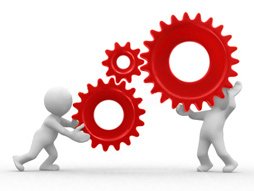 Задание №5.
Дана арифметическая прогрессия     .                        
                            . Найдите              .
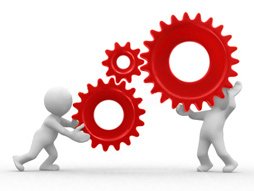 Задание №6.
Дана арифметическая прогрессия     .                        
                      . Найдите      .
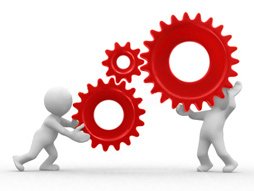